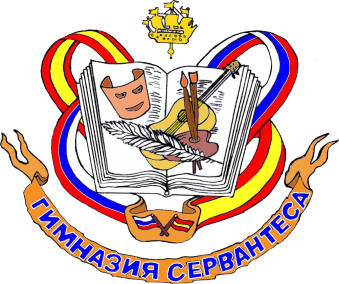 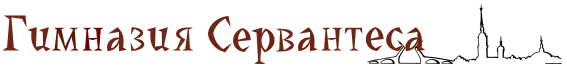 Деятельностный подход к формированию экологической культуры младшего школьника

Из опыта работы учителей начальных классов
ГБОУ гимназии № 148 имени Сервантеса
	  Фроленковой А.Г., Зайцевой Л.А.	

                13 декабря 2014 года			

































































































































































 Силко А.В.								Повереновой О.А.								Фроленковой А.Г.
Практические формы экологического просвещения школьников
1 – 11
классы
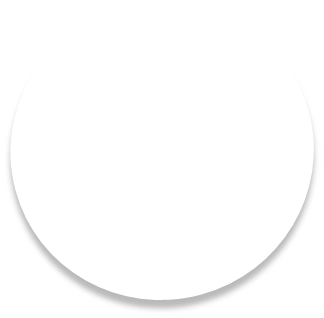 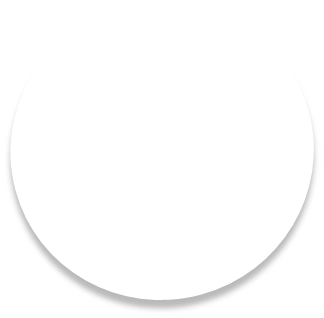 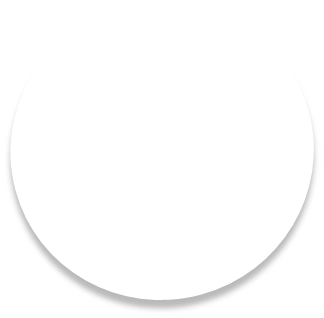 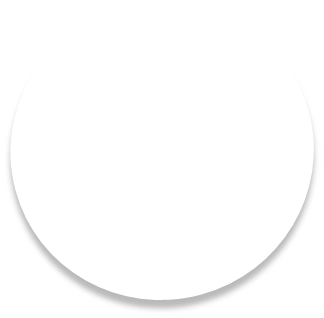 1- 4 классы
1 – 11 
классы
1 – 11 классы
Музей почвоведения
 им. В.В.Докучаева;
музей зоологического
 института РАН;
музей 
 Лесотехнической 
 академии;
музейный комплекс 
 «Вселенная воды»
Индивидуальные
 исследования;
школьный проект
 «Осень на 
 Константинова»;
участие в конкурсах,
 олимпиадах
 различных уровней
Акция «Цветы на
 школьном дворе»;
акция «Пернатые 
 друзья»;
субботники «Чистый
 двор»;
сбор природного 
 материала 
 для поделок
Обзор периодических 
изданий «Коротко и 
ясно о самом  
интересном»,
«Экохроника»;
выпуск классных
 стенгазет;
создание плакатов 
 экологической
 тематики
Учебные   исследования 
и проекты
Музейные занятия
Работа на пришкольном
участке
Выпуск газет и плакатов
Почему не всем птицам, прилетающим в  кормушки, нравится угощение?
Проект “Птицы в моей кормушке”
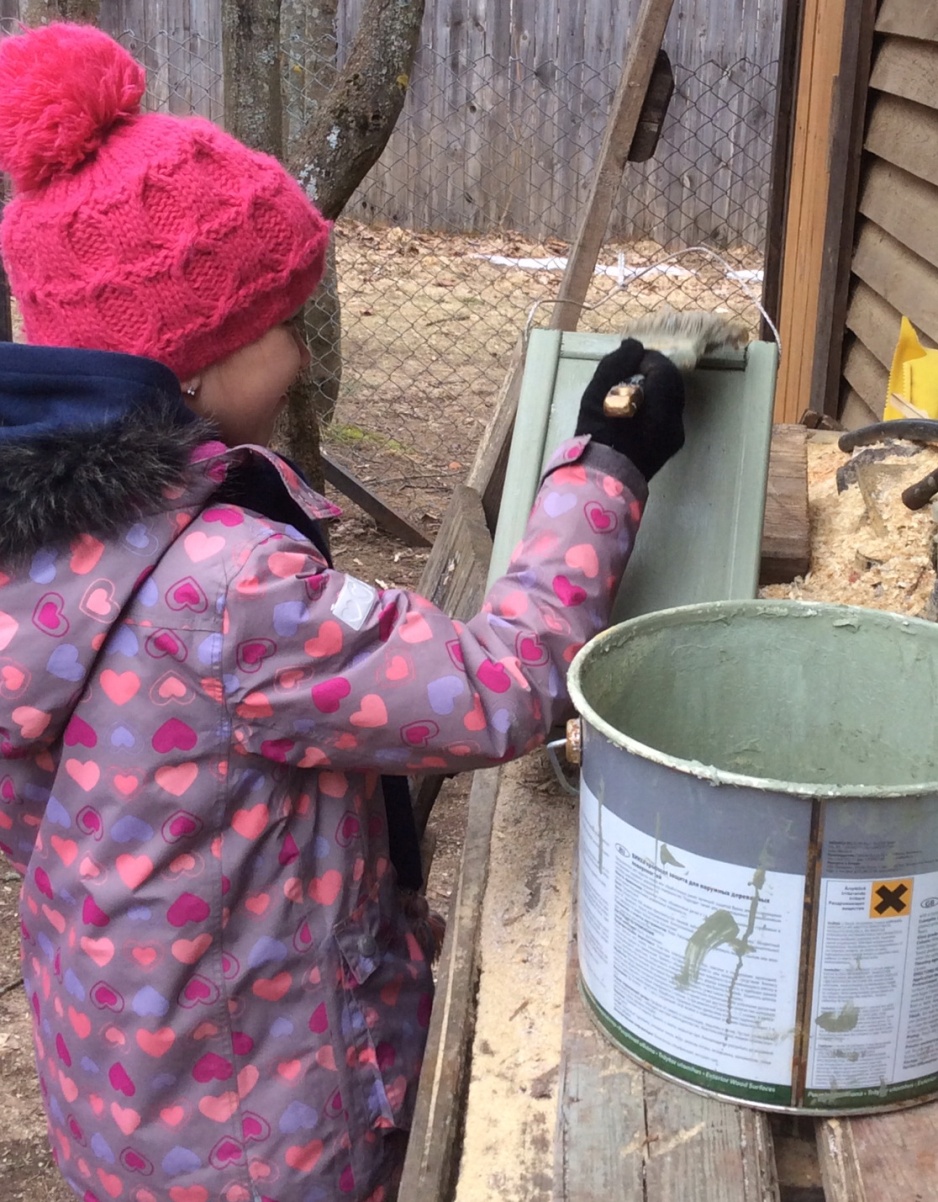 4
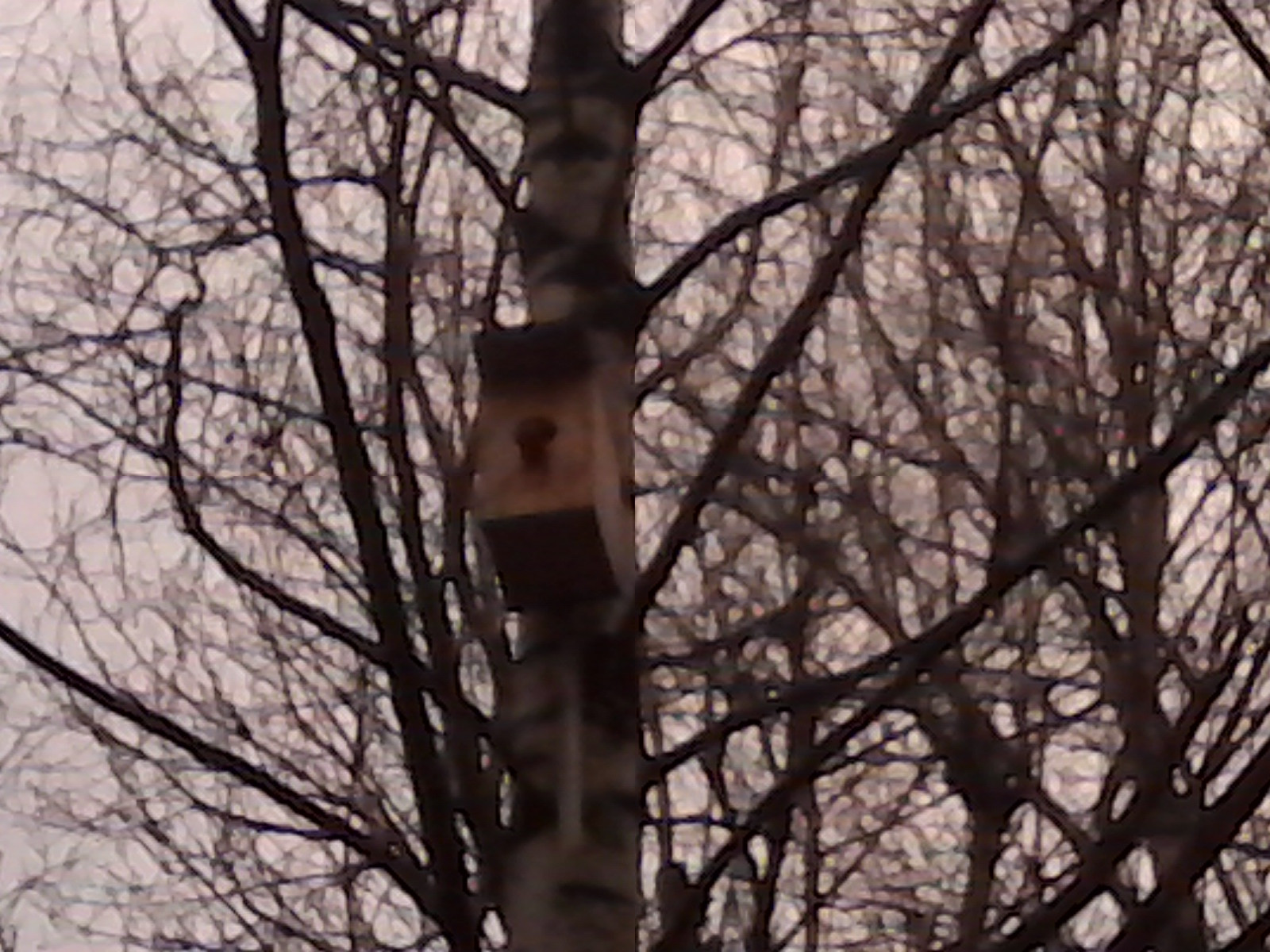 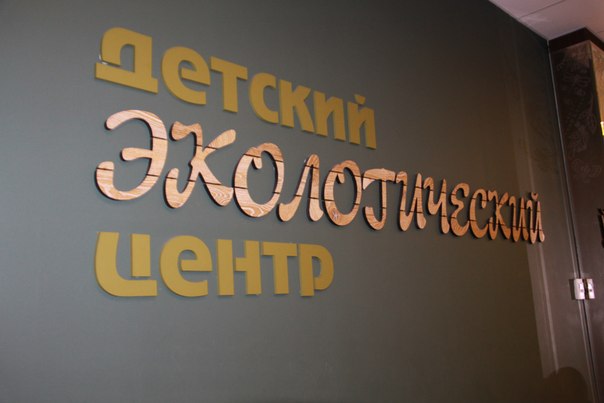 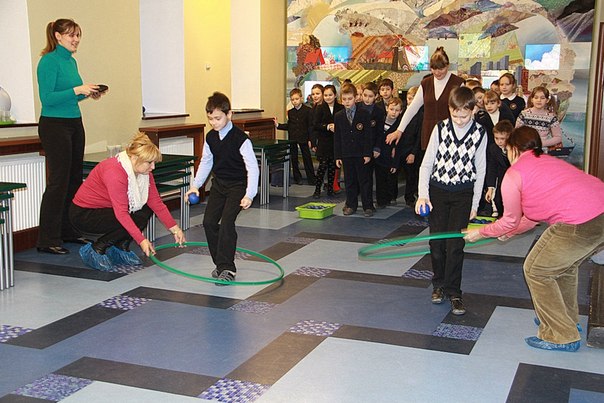 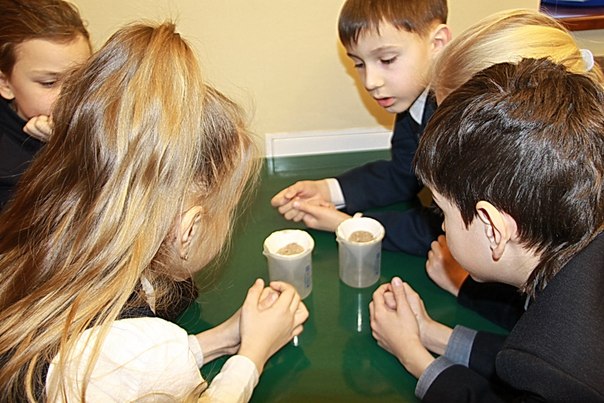 Абонементное обслуживание в зоологическом музее
Выращивание растений в домашних условиях
Я расту и он растёт!
Обзор периодических изданий    «Коротко и ясно о самом интересном»